День памяти и скорби
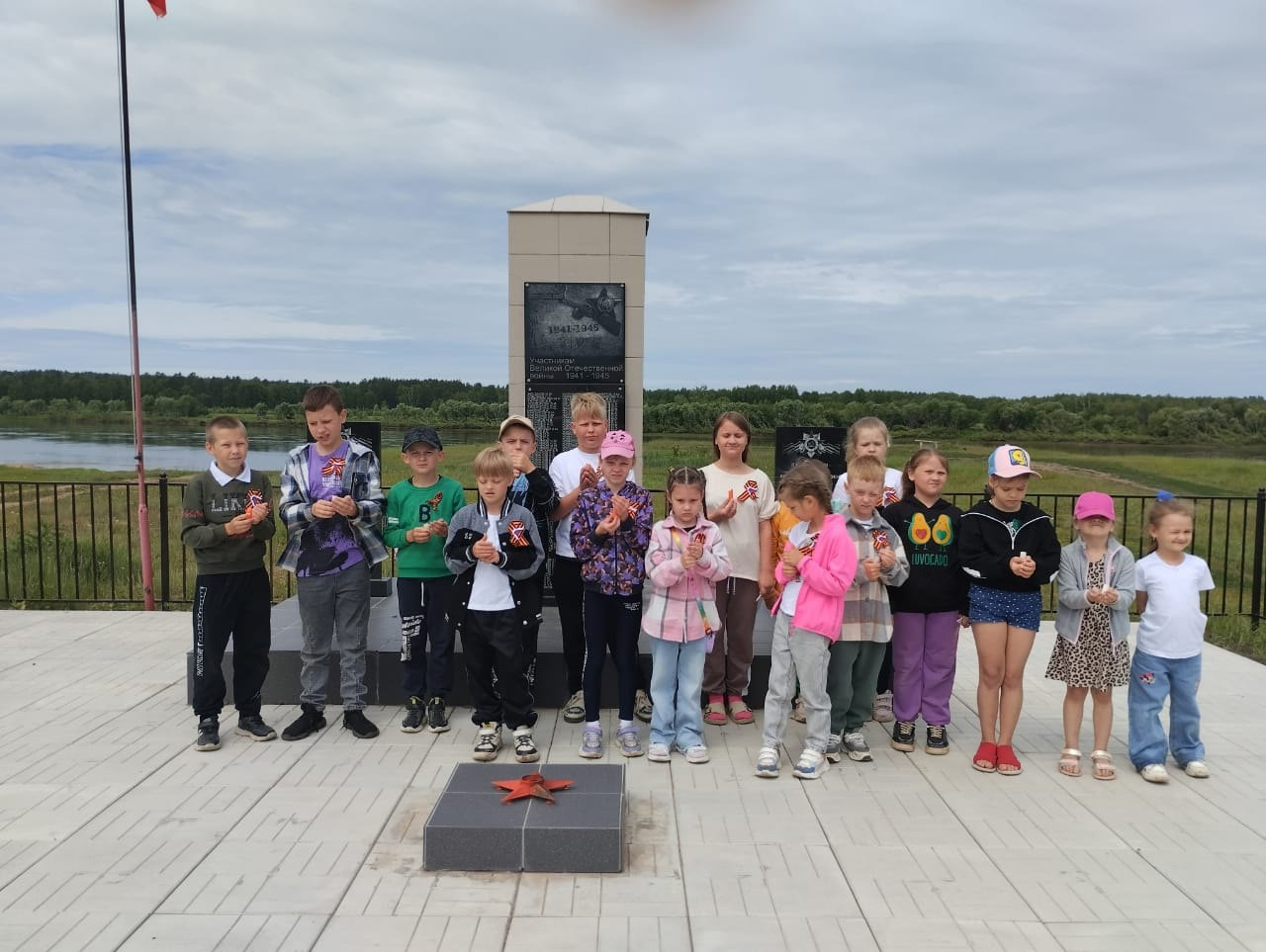 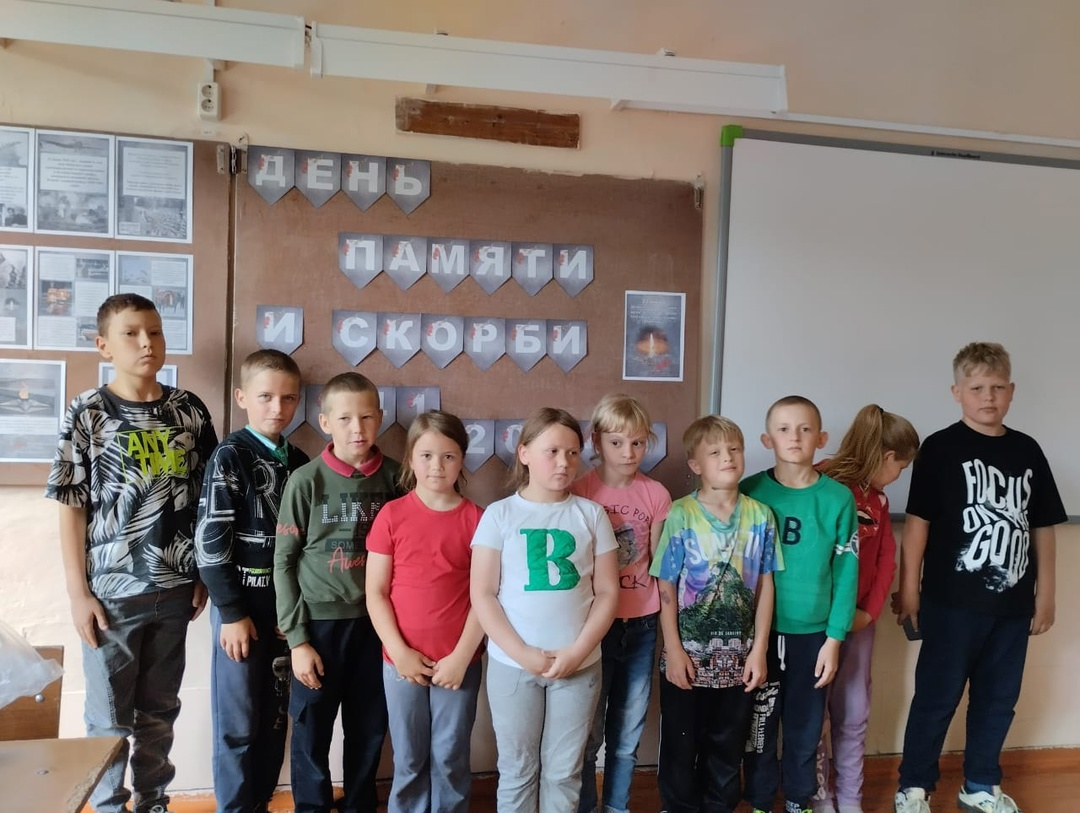 День солидарности в борьбе с терроризмом
День России
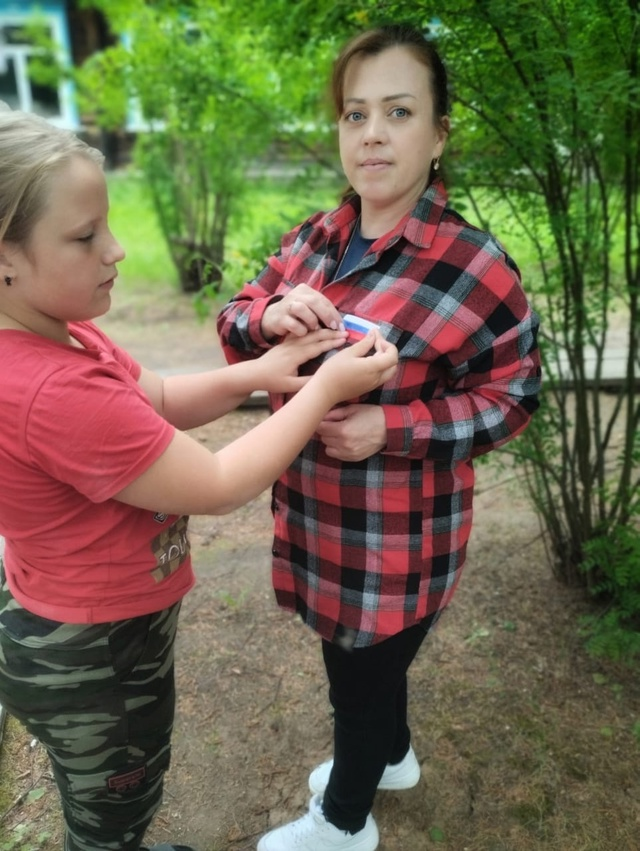 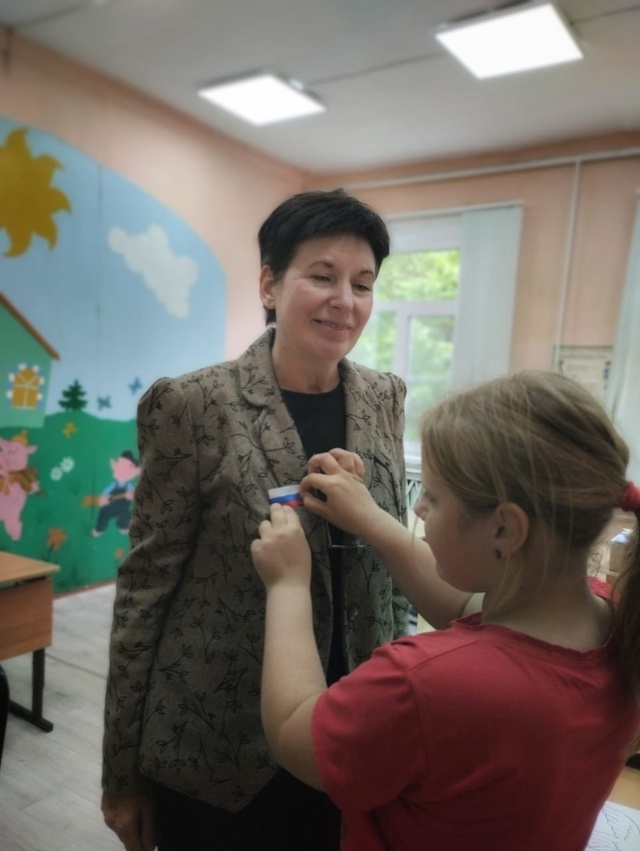 9 мая